Instructional Design GuidelinesforMultimedia Materials
Tim van der Zee
Twitter: @Research_Tim
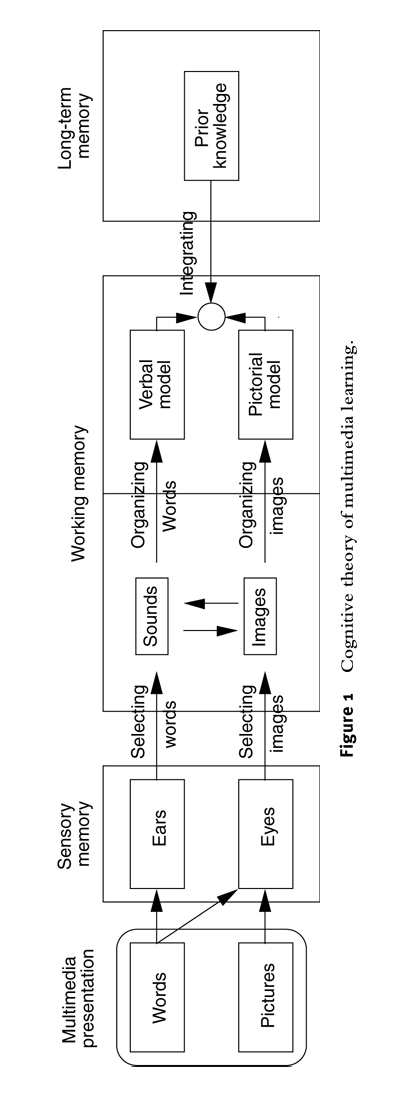 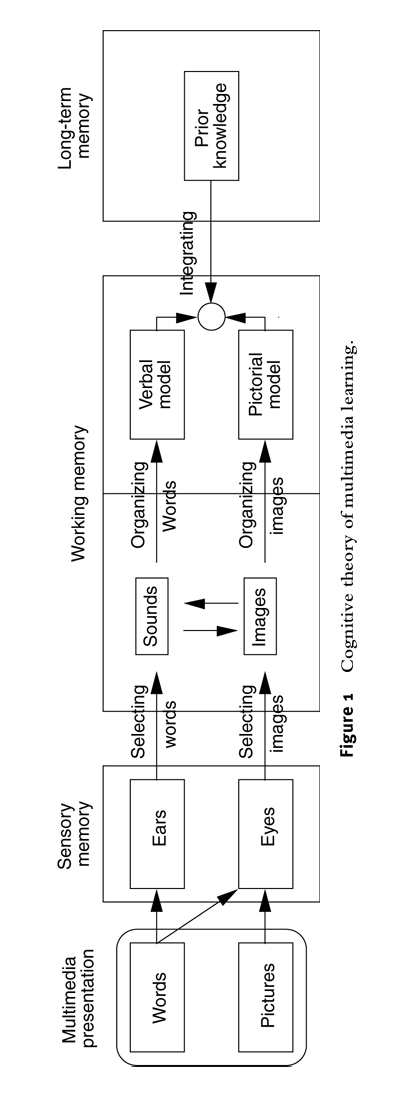 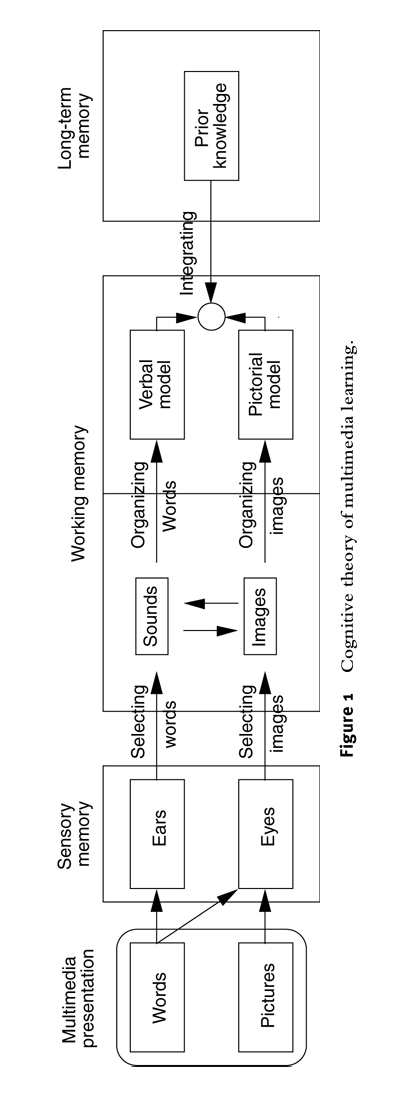 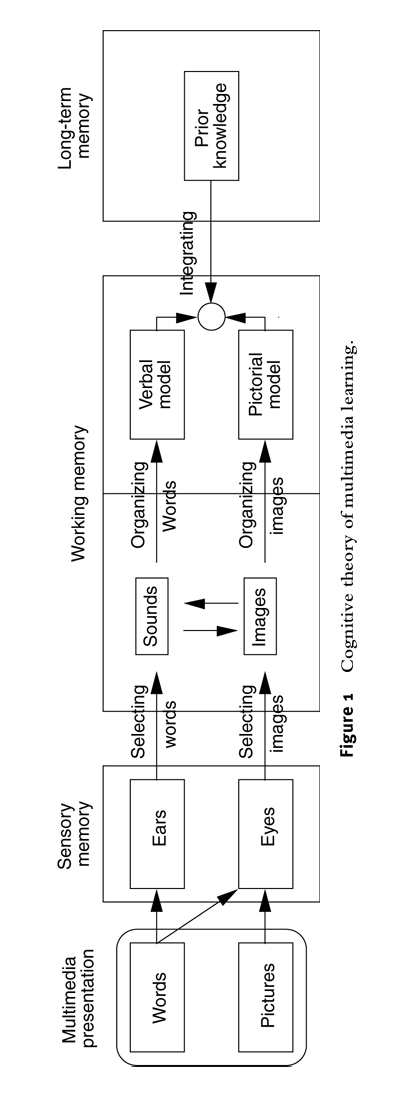 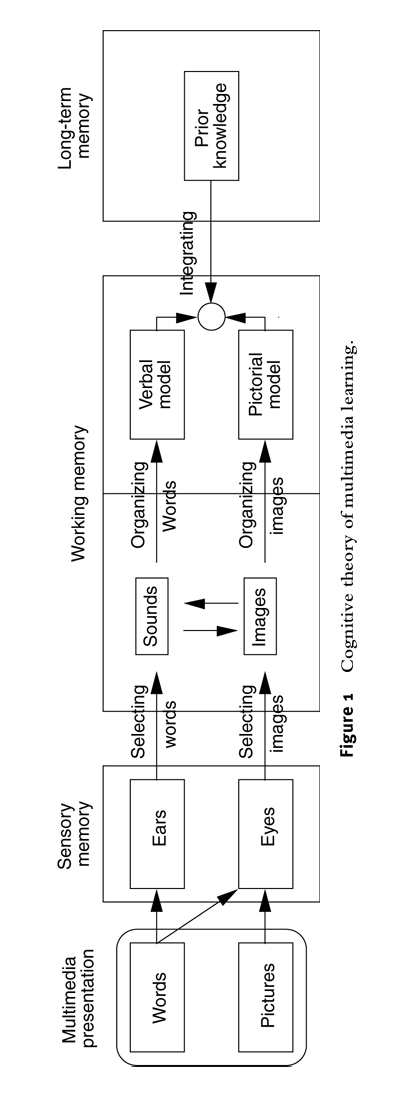 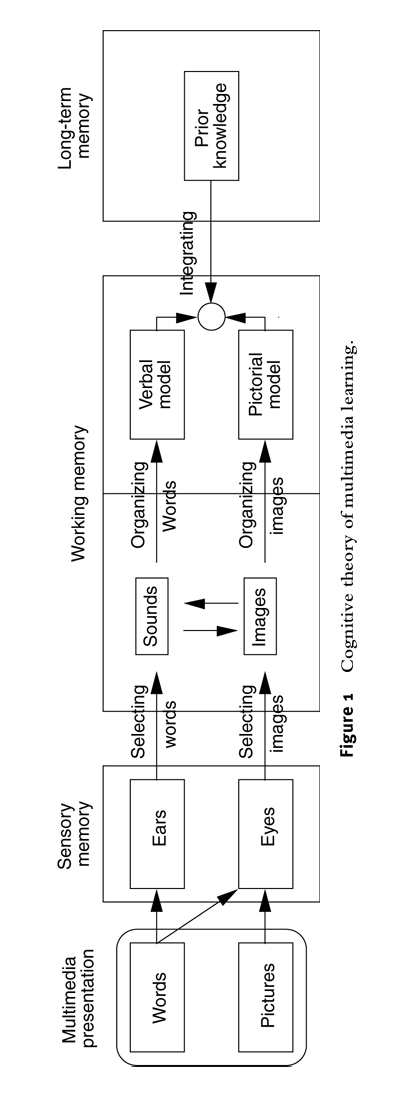 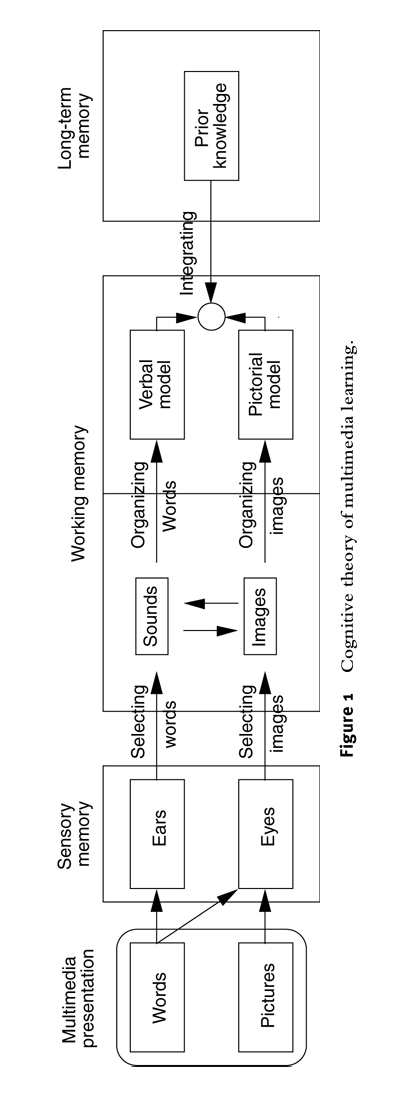 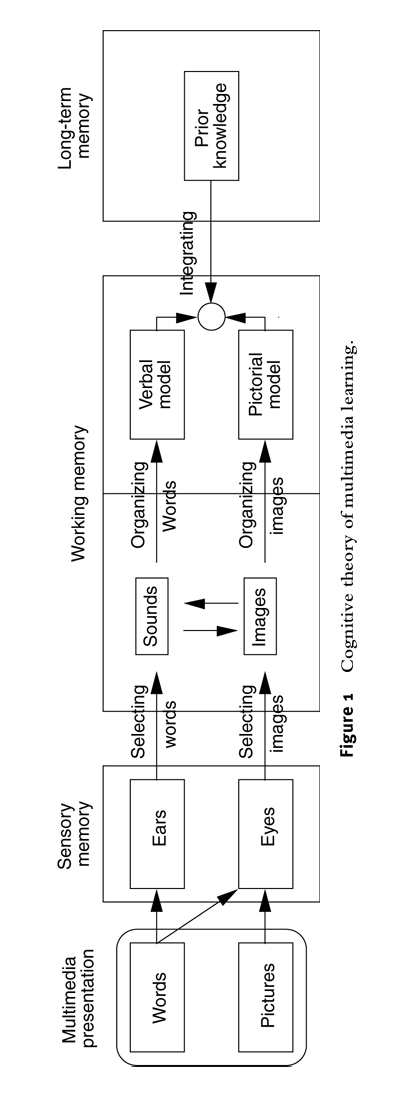 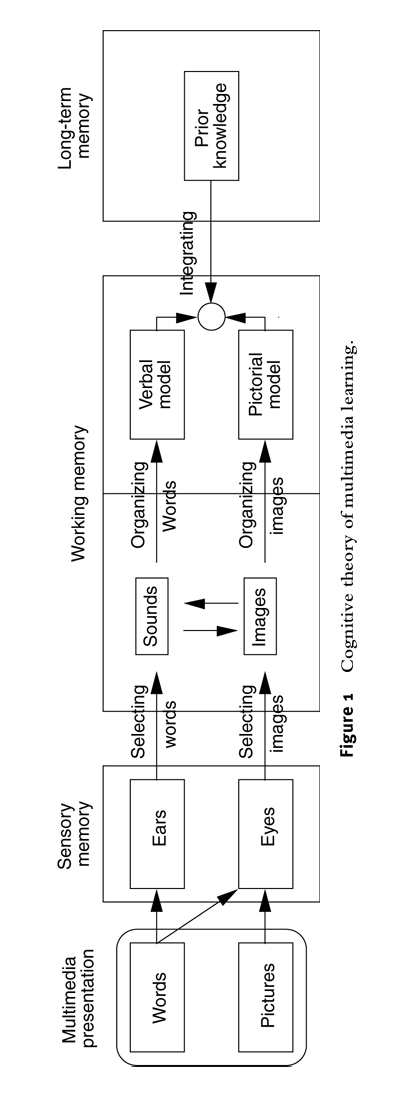 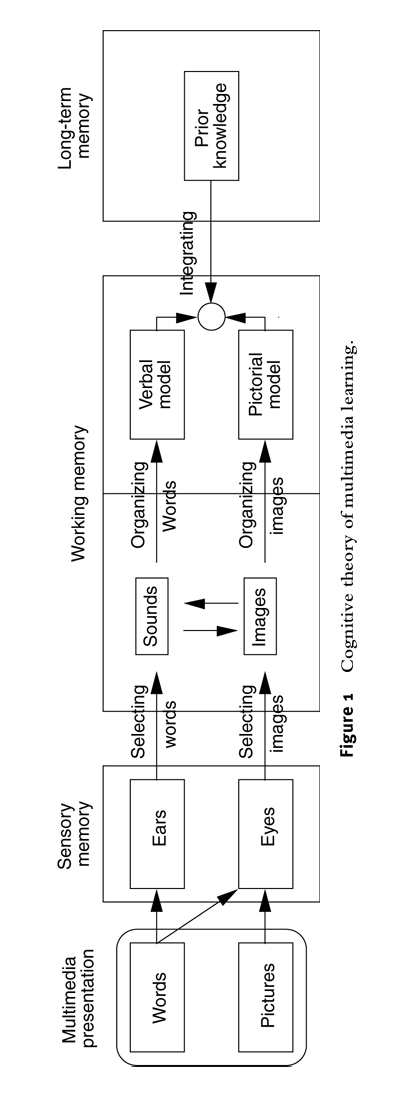 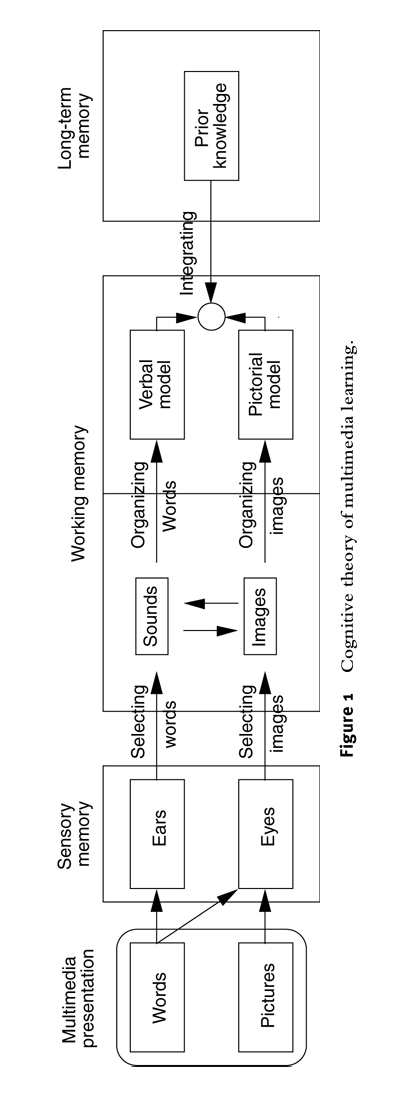 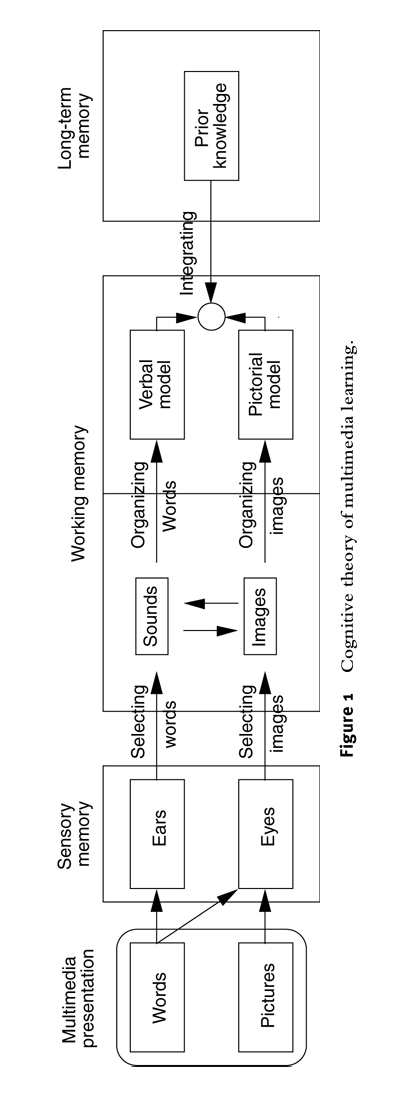 Segmentation/pre-training
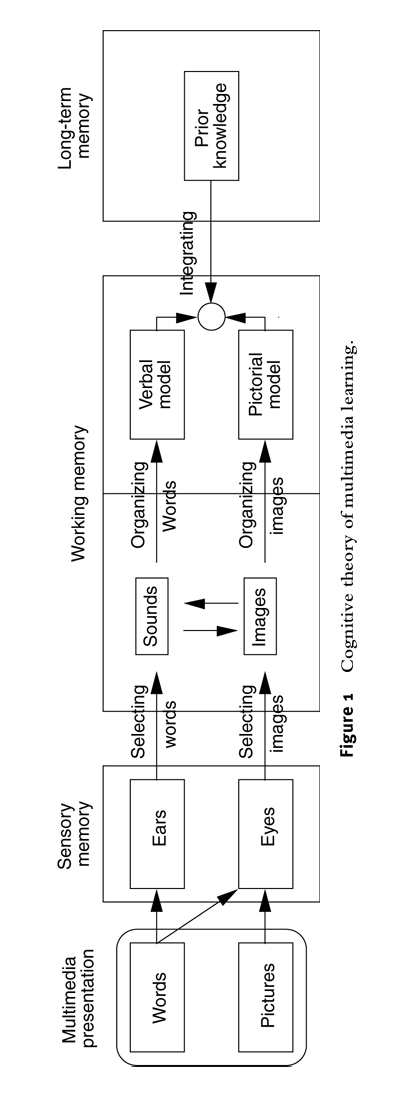 Segmentation/pre-training
Cues
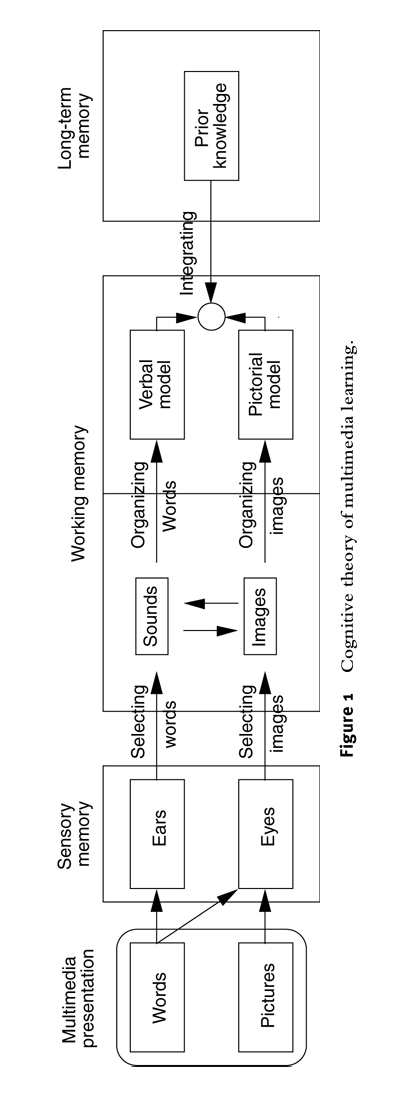 Segmentation/pre-training
Cues
Distribute information across modalities
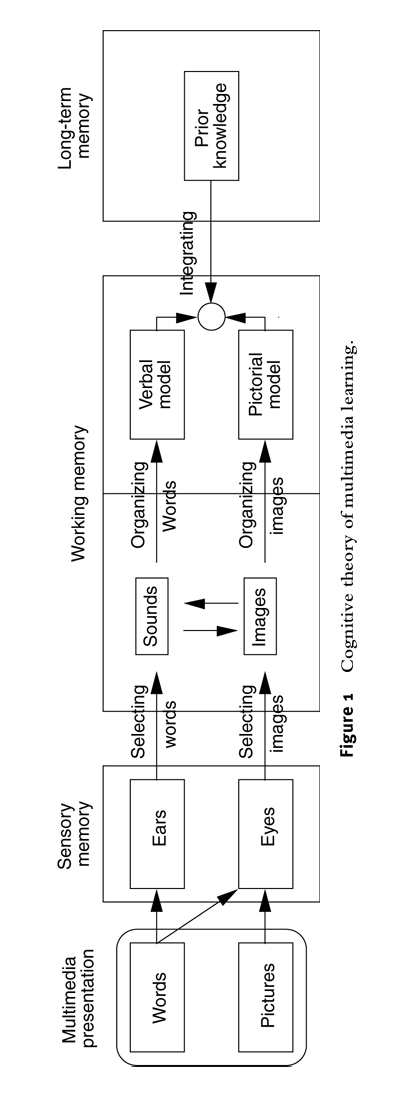 Segmentation/pre-training
Cues
Distribute information across modalities
Minimize spatial/temporal distances
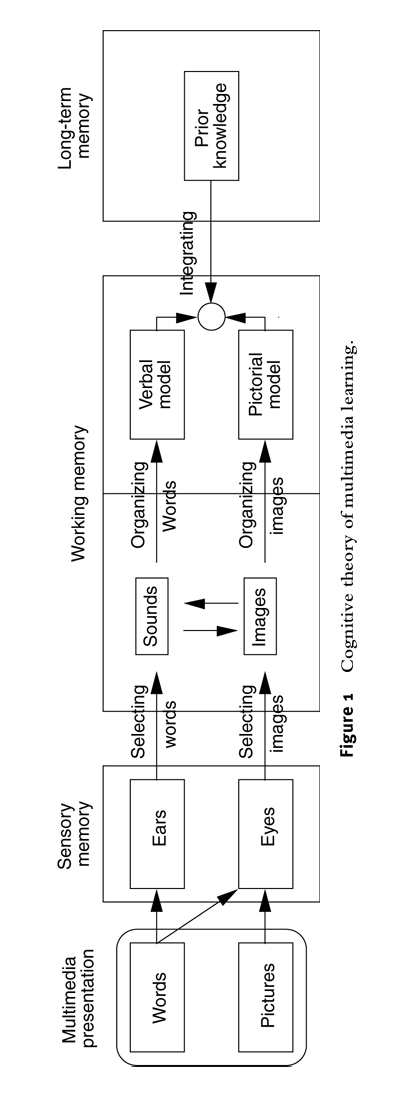 4
17
9
1
12
7
14
2
5
10
16
18
13
8
15
11
3
6
1 = Multimedia Presentation
2 = Words
3 = Pictures
4 = Sensory memory
5 = Ears
6 = Eyes
7 = Selecting Words
8 = Selecting Images
9 = Working memory
10 = Sounds
11 = Images
12 = Organizing Words
13 = Organizing Images
14 = Verbal Model
15 = Pictorial Model
16 = Integrating
17 = Long-term Memory
18 = Prior Knowledge
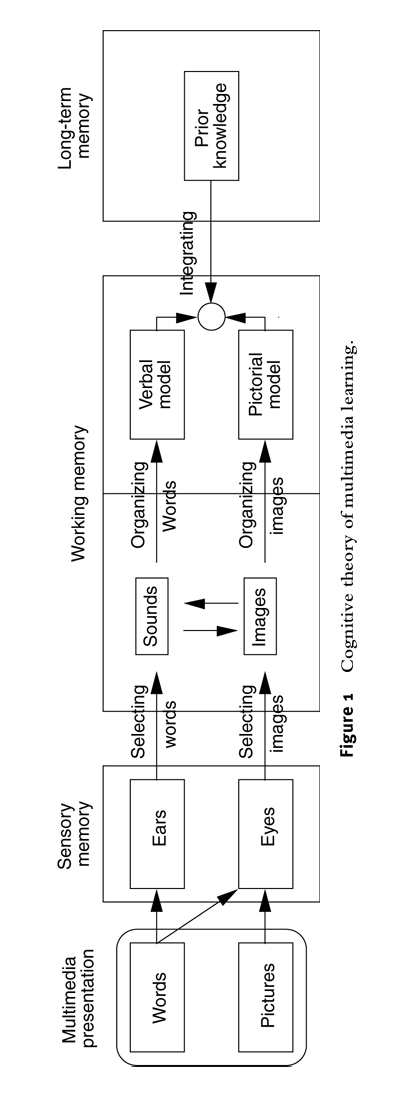 Segmentation/pre-training
Cues
Distribute information across modalities
Minimize spatial/temporal distances
No irrelevant information (edutainment)